Туристичні ресурси Японії
Загальна інформація
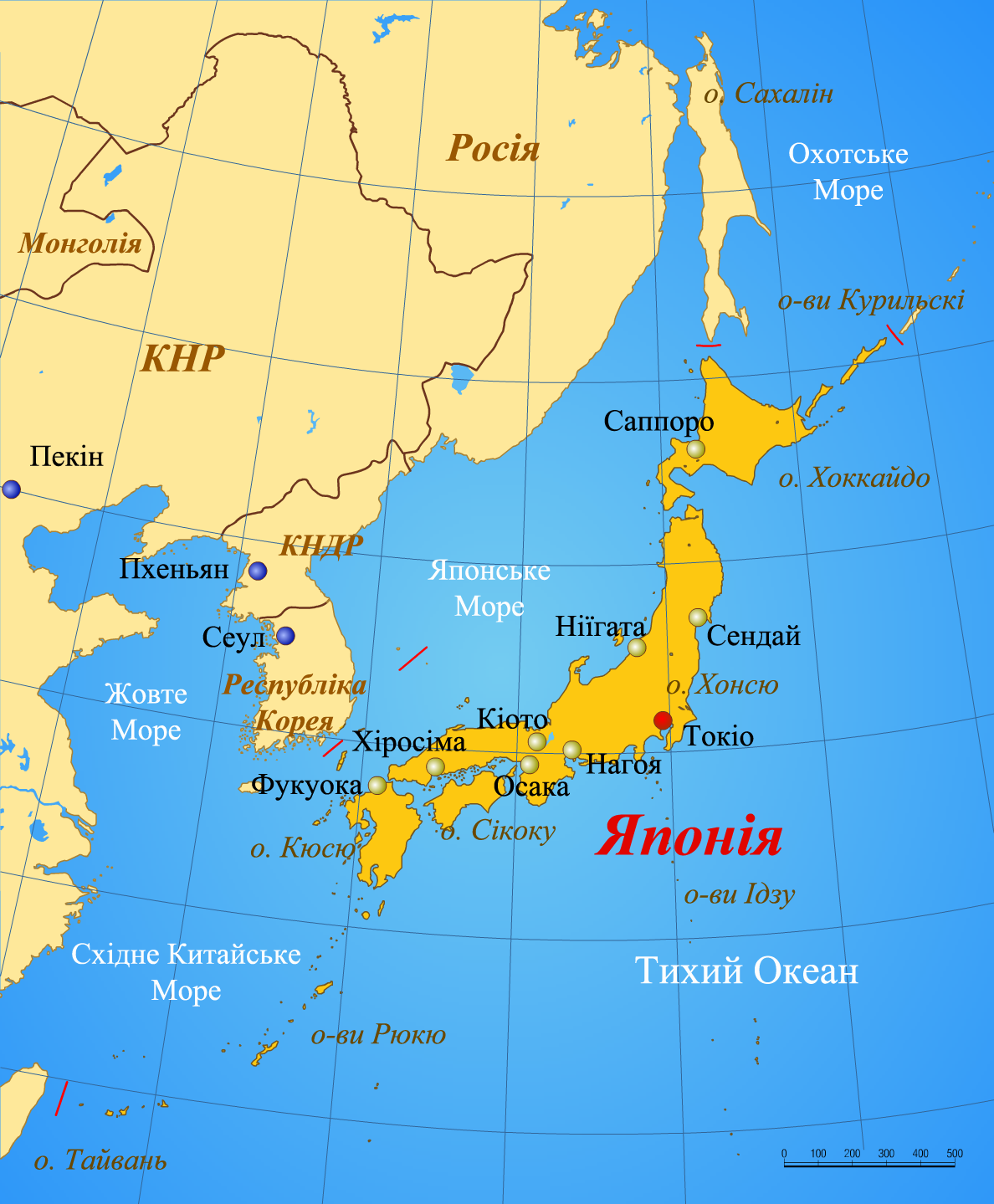 Офіційна назва - Японія
Географічне положення - розташована в західній частині Тихого океану, біля східного узбережжя Азії на групі островів, головні з яких - Хонсю Хоккайдо, Кюсю , Сікоку. 
Площа території - 377 815 кв. км 
Кількість населення - бл.125 950 000 млн. осіб
Столиця - Токіо 
Офіційна мова - японська. 
Релігія - основна частина віруючих сповідують синтоїзм і буддизм.
Національне свято - 23 грудня - День народження Імператора  Акіхіто (1933 р.).
Найвідоміші туристичні об‘єкти :
Священні ворота храму Іцукусіма                                                                                         Храм    Хімедзі                                                                                                  
Міст Сето-Охасі                                                                                                                            Меморіал світу в Хіросімі
Токіо                                                                                                                                                 Курорти:
     -  Токійська вежа                                                                                                                         гірськолижній : - м. Саппоро
     - Імператорський палац                                                                                                                                           - м. Фурано                    
     - Парк Синдзюку Гіоен                                                                                                                                             - м. Акакура
     - Національний парк Нікко                                                                                                     бальнеологічний : - м.Беппу
     - Гора Фудзі                                                                                                                                Мавпячий парк Джігокудані
Нара
     - Храм Тодайдзі
 Кіото
     - КІНКАКУДЗІ (Золотий павільйон)
     - ГІНКАКУДЗІ (срібний павільйон)
     - Храм Кійомідзудера
     - Храм Кіемідзудера
     - Замок Нідзьо
     -  Храм Рьоандзі
     - Храм Сандзюсангендо
 Замок Мацумото
Священні ворота храму Іцукусіма
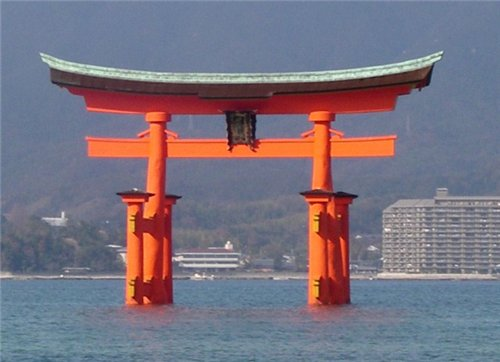 Священні ворота храму Іцукусіма – це  туристичний символ країни, які стоять у бухті прямо у воді.
     Тут же на палях розмістився і сам храм - одна з найбільш шанованих японцями сакральних святинь.
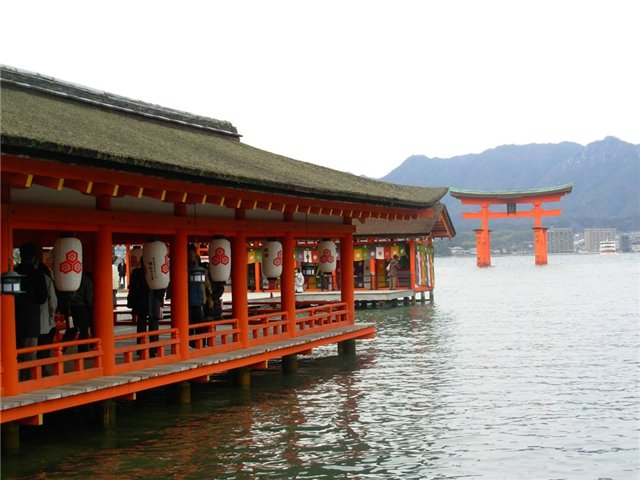 Міст Сето-Охасі
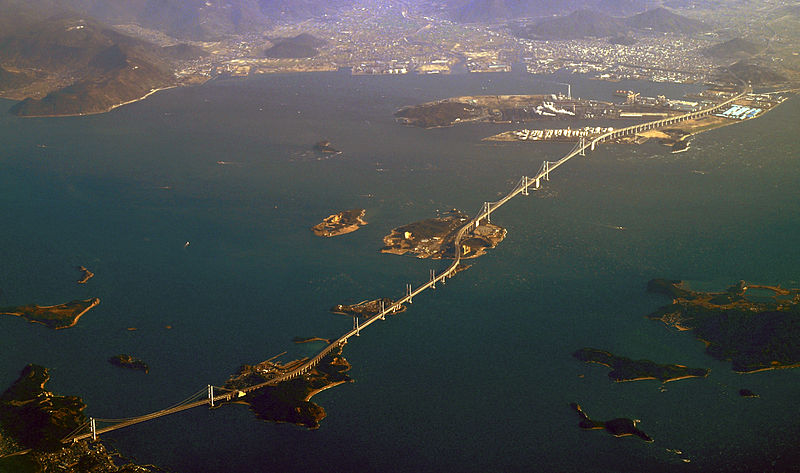 Міст Сето-Охасі збудований у 1988 р. і перекинутий через внутрішнє Японське море. Міст з'єднав острови Сікоку і Хонсю. Його довжина перевищує 12 км
Токійська вежа
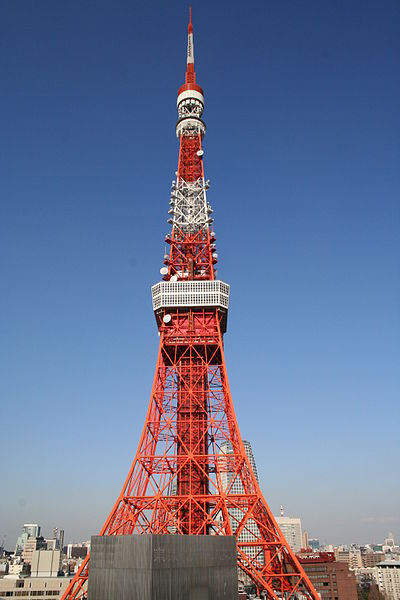 Токійська вежа сконструйована за аналогом Ейфелевої вежі . 
    
    Відвідувачі можуть піднятися на вежу й побачити панорамний вид Токіо.
Діснейленд
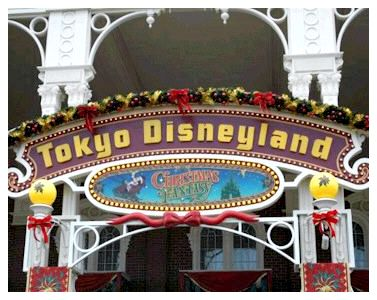 Діснейленд - це один з найбільших розважальних комплексів у світі.
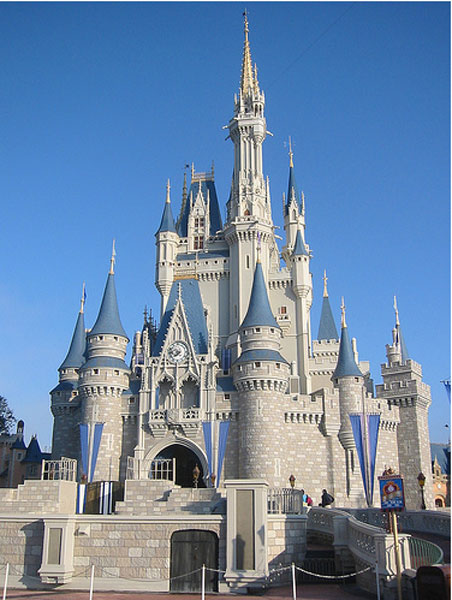 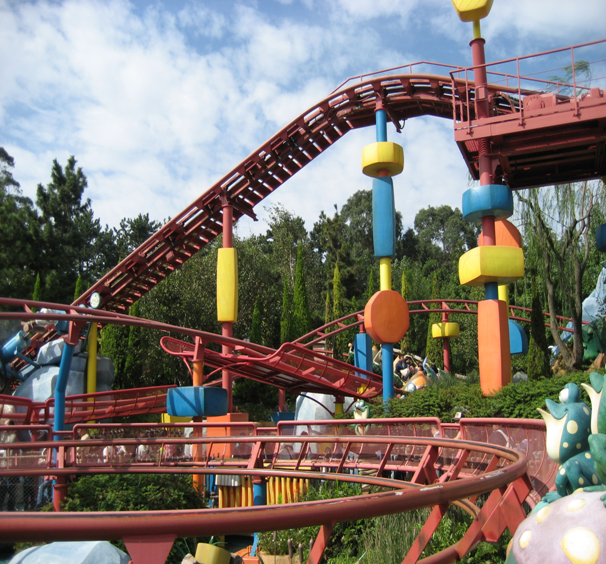 Квартал хмарочосів Сіндзюку
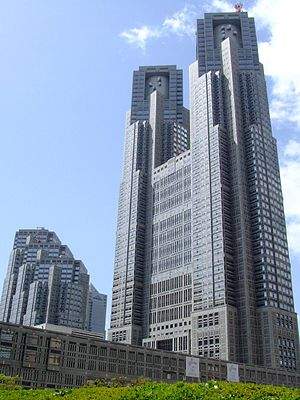 Квартал хмарочосів Сіндзюку - це найважливіший адміністративний та комерційний центр Токіо, тут були зведений перші хмарочоси. У цьому кварталі розташована будівля мерії.
Імператорський палац
Імператорський палац в Токіо функціонує як центр управління і музей для демонстрації японського мистецтва та історії.
Парк Синдзюку Гіоен
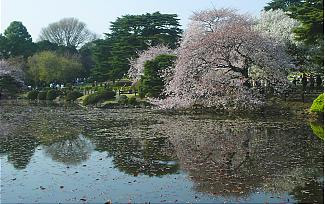 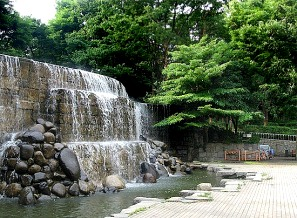 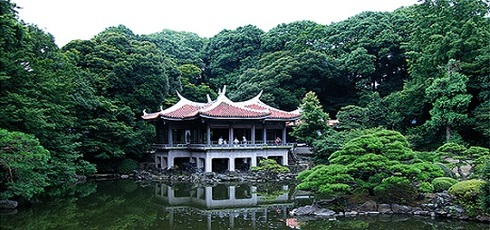 Парк Синдзюку Гіоен – найкрасивіший. Особливо красивий парк навесні, коли розквітає сакура. 
 
 У парку є прекрасна оранжерея з колекцією тропічних рослин.
Національний парк Нікко
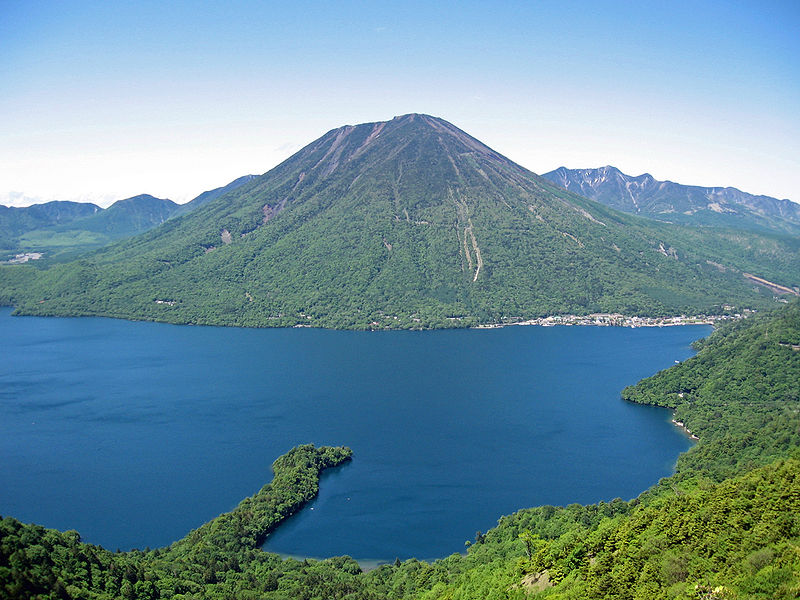 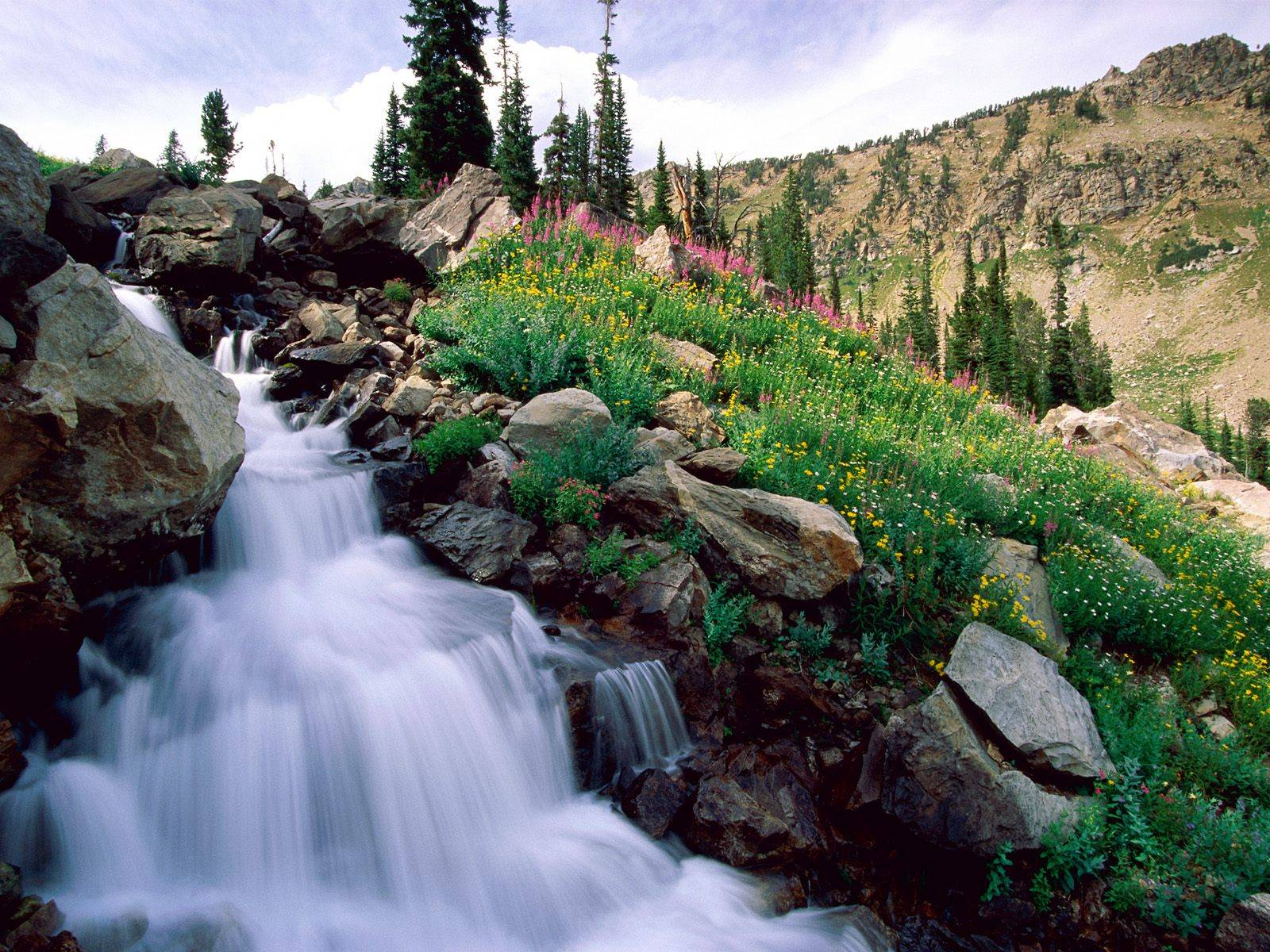 За 150 км. на північний схід від Токіо знаходиться національний парк Нікко з мальовничими озерами, водоспадами Кегон і Ширакумо, ущелинами і гарячими джерелами "онсен" в обрамленні красивих святилищ Тосегу, Футаарасан, Рицуїн і Тайюін.
Гора Фудзі
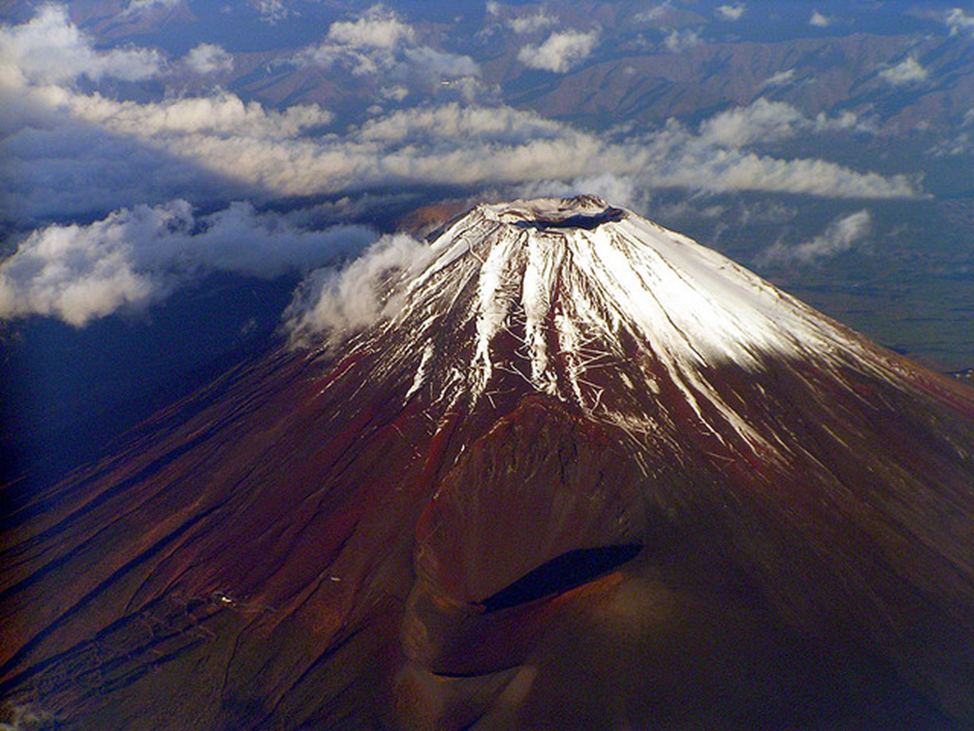 Гора Фудзі є найвищою горою в Японії її висота становить 3776 метрів.     Кожен рік на Фудзі піднімаються 200.000 осіб. Підйом може зайняти від трьох до восьми годин, а спуск може зайняти від двох до п’яти годин.
Храм Тодайдзі
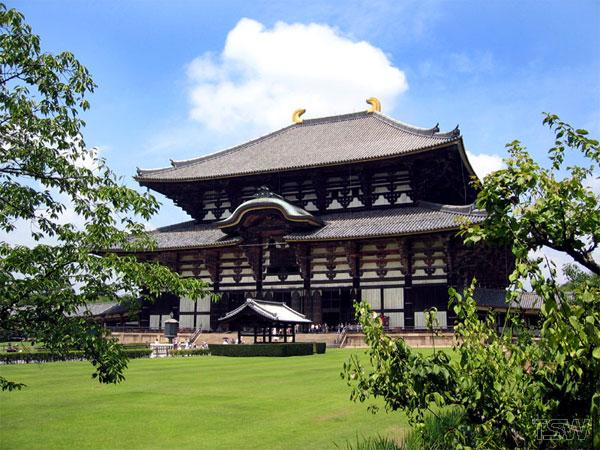 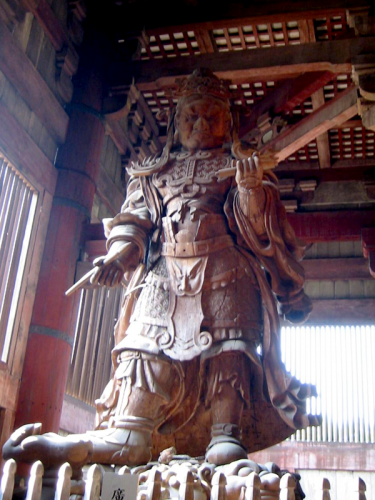 Храм Тодайдзі – це храм з "Залою Великого Будди" Дайбуцуден – одна з найбільших дерев'яних будівель світу.
Кінкакудзі
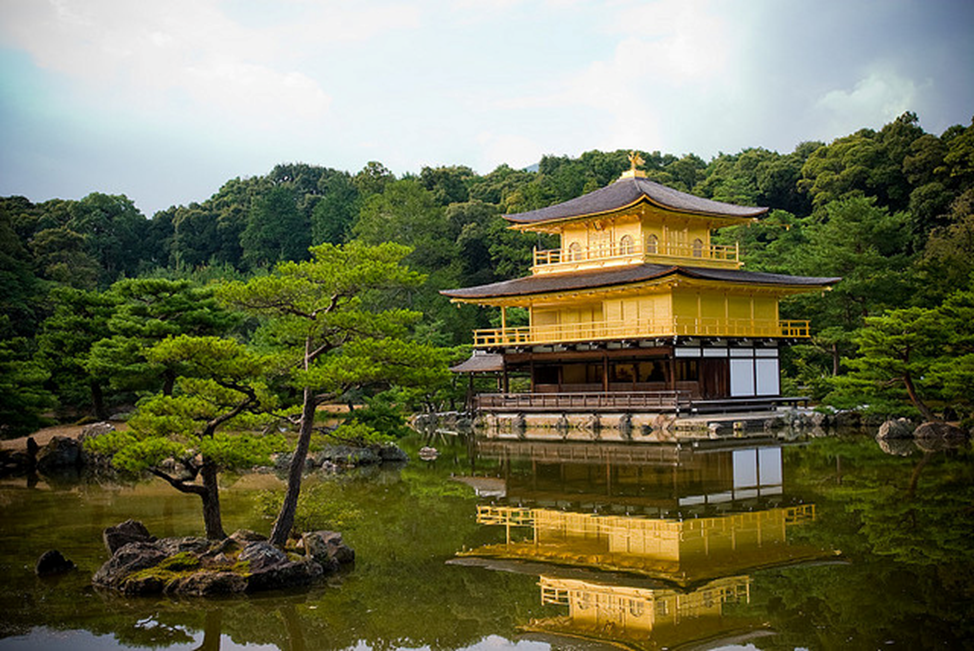 Kinkaku-дзі або Храм Золотого павільйону є найпопулярнішою туристичною визначною пам’яткою в Японії та Кіото. Павільйон був побудований в кінці 14 століття. Павільйон покритий сухозлітним золотом і дуже красиво відбивається в ставку.
Гінкакудзі
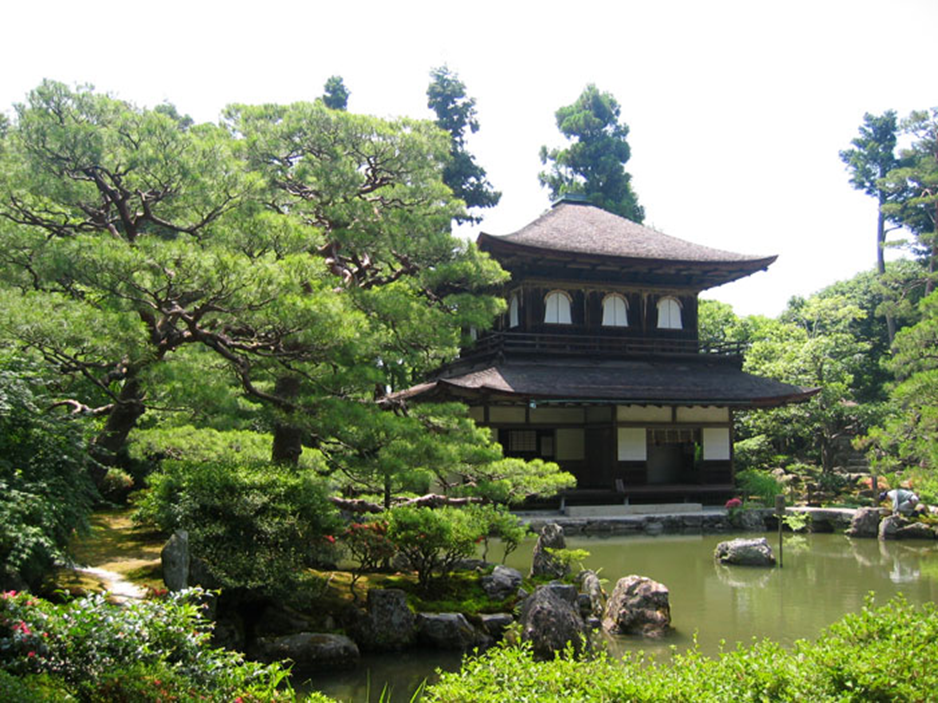 Гінкакудзі був збудований в 1492 р. у східній частині Кіото як місце для відпочинку сьогуна Йосі­масі. Після його смерті павільйон був. Сьогодні двохярусна споруда вражає туристів своєю красою. Усі стіни у внутрішніх приміщеннях павільйону розсовуються і це створює ілюзію єднання архітектури з оточуючою природною середою.
Храм  Кійомідзудера
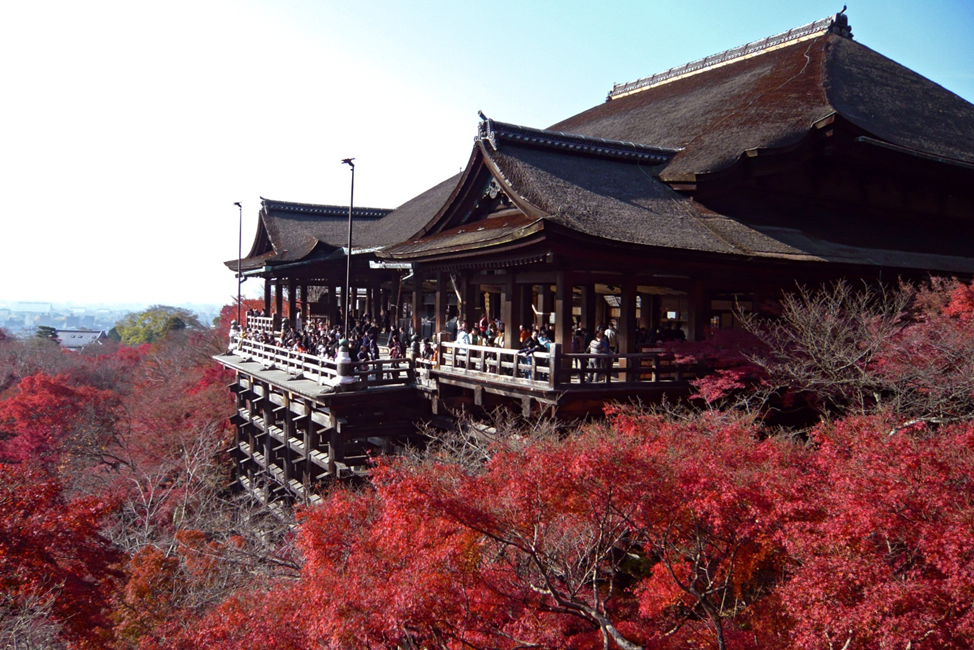 Храм Кійомідзудера знаходиться у східній частині міста Кіото на горі Отова. «Кійомідзудера» дослівно перекладається з японської мови як «монастир чистої води». 
    Храм був названий на честь водоспаду, що протікає в горах і присвячений тисячорукій богині Каннон.
Храм  Кіемідзудера
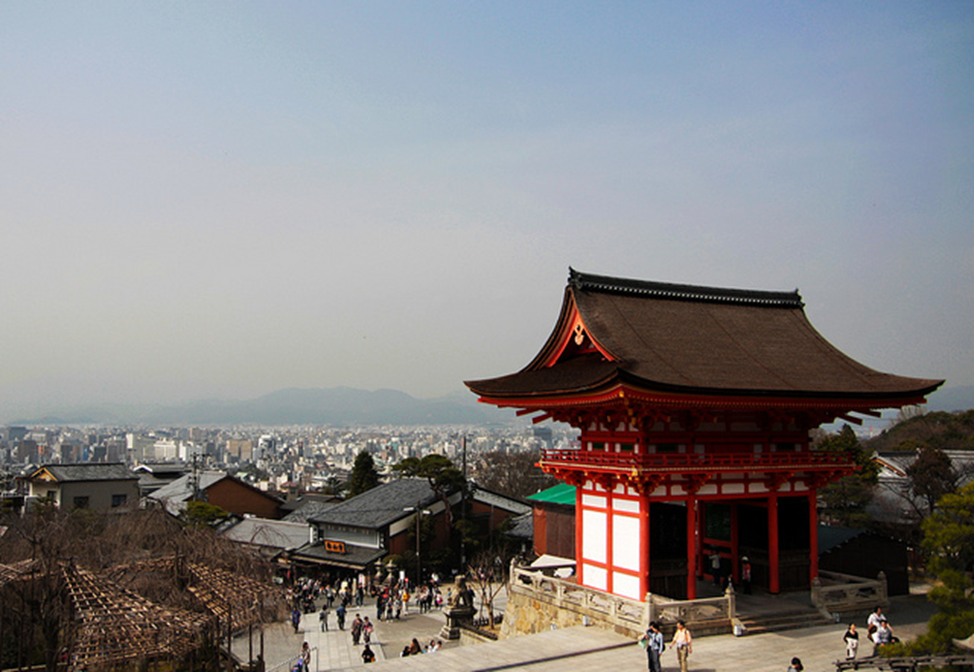 Кіемідзудера – буддійський храм розташований у Східному Кіото, був заснований в 778 році. Під час будівництва храму не було використано жодного цвяха. Неподалік розташовані красиві водоспади, які впадають в глибокі річки.
Замок Нідзьо
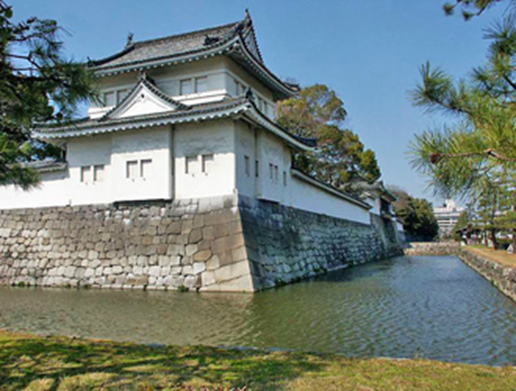 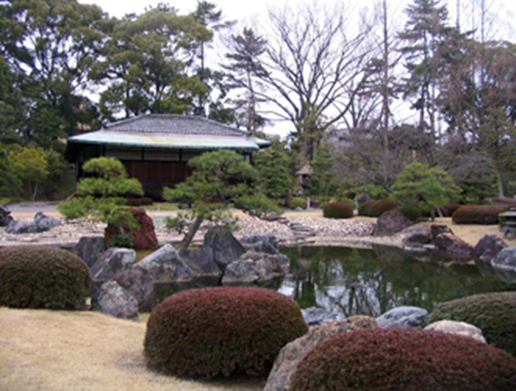 У 1603 р. розпочалося будівництво замку Нідзьо. Замок оточують широкі водяні рови. Загальна площа споруди складає 275 000 кв. м.
 У парку замку Нідзьо знаходиться велика кількість каменів різного розміру та кольору. У центрі парку знаходиться озеро з трьома штучними островами: Хоран-дзіма (острів Вічного щастя), Цуру-дзіма (острів Журавля) і Каме-дзіма (острів Черепахи).
Храм Рьоандзі
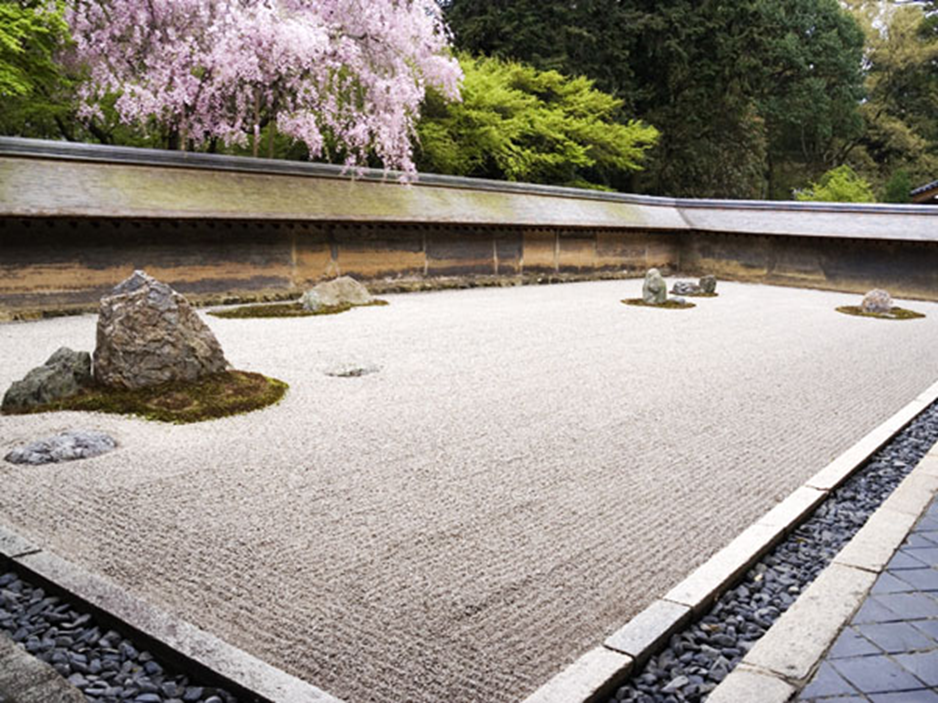 Буддійський храм Рьоандзі збудовано у 1450 р. Цей храм, відомий своїм чаруючим садом з піску і каменів, оточено глиняною стіною, вкритою черепицею.
Храм Сандзюсангендо
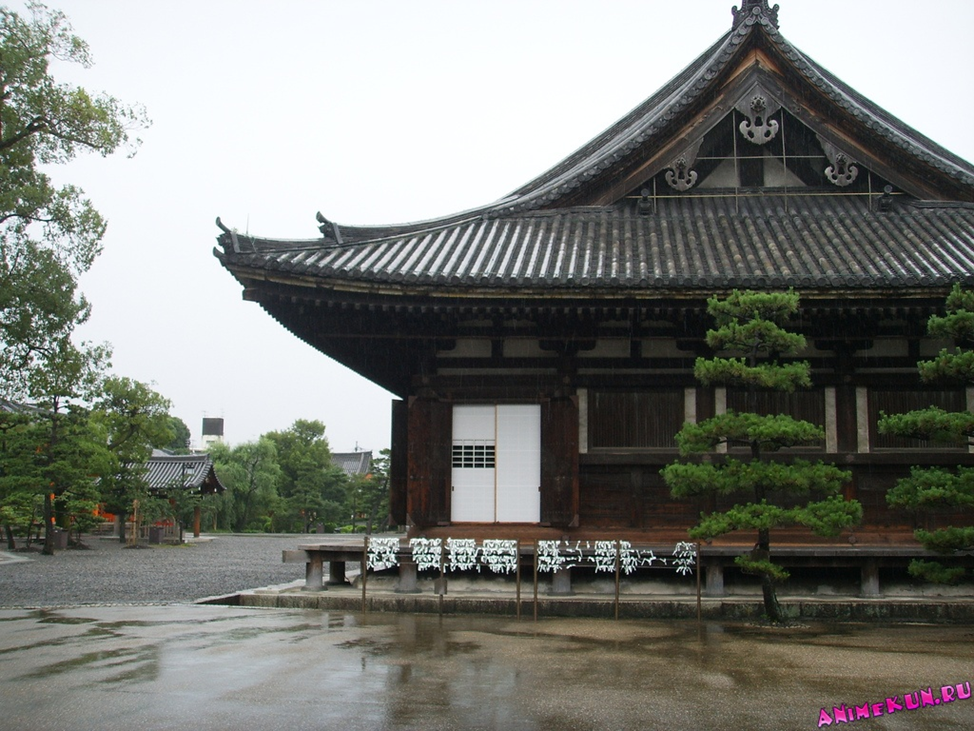 Храм Сандзюсангендо збудовано у 1164 р. Сандзю-сан перекладається з японської мови як «трид­цять три». Таку назву храм отримав тому, що усі його приміщення були розподілені опорними колонами на тридцять три окремих відсіки, які символізують тридцять три ступені втілення богині Каннон у людину.
Замок Мацумото
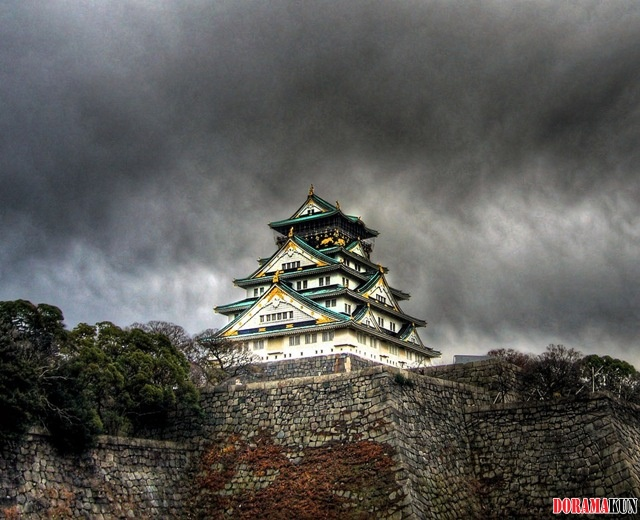 Замок Мацумото є одним з найкрасивіших класичних замків Японії і яскравим представником стилю Хіраджіро, оскільки побудований на рівнині, а не в горах. Це найстаріший з чотирьох японських замків, і найпопулярніший серед туристів.
   Через витончений чорний дах, Замок Мацумото іноді називають Замком Ворона
Замок Хімедзі
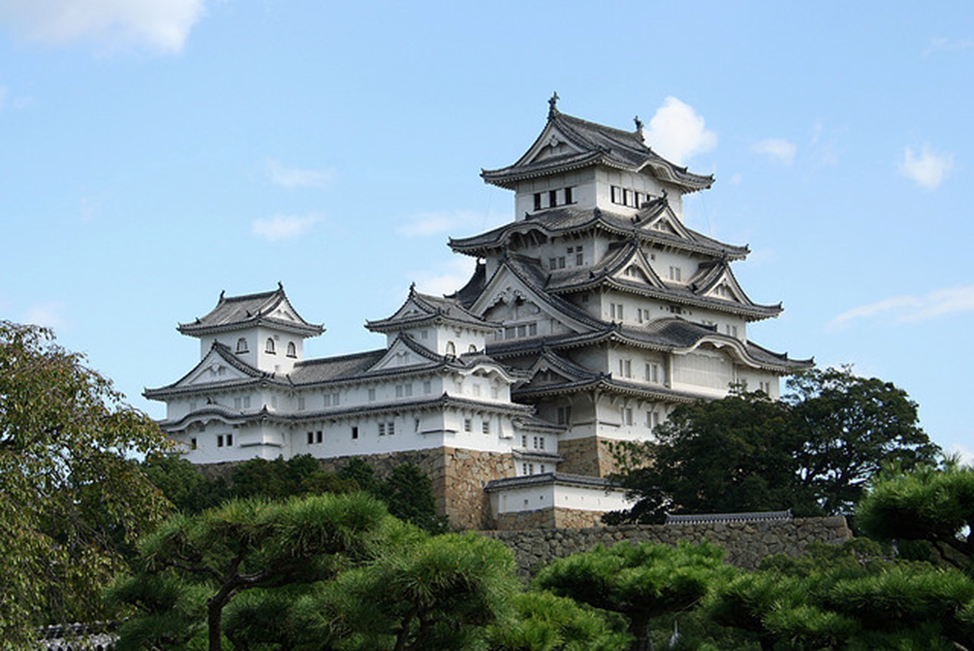 Замок Хімедзі вважається кращим існуючим прикладом японської архітектури замків і найбільш відвідуваною архітектурною пам’яткою Японії. Він був укріплений від ворогів в епоху феодалізму, багато разів добудовувався і реконструювався протягом різних століть, тому відображає різні періоди дизайну.
Меморіал світу в Хіросімі.
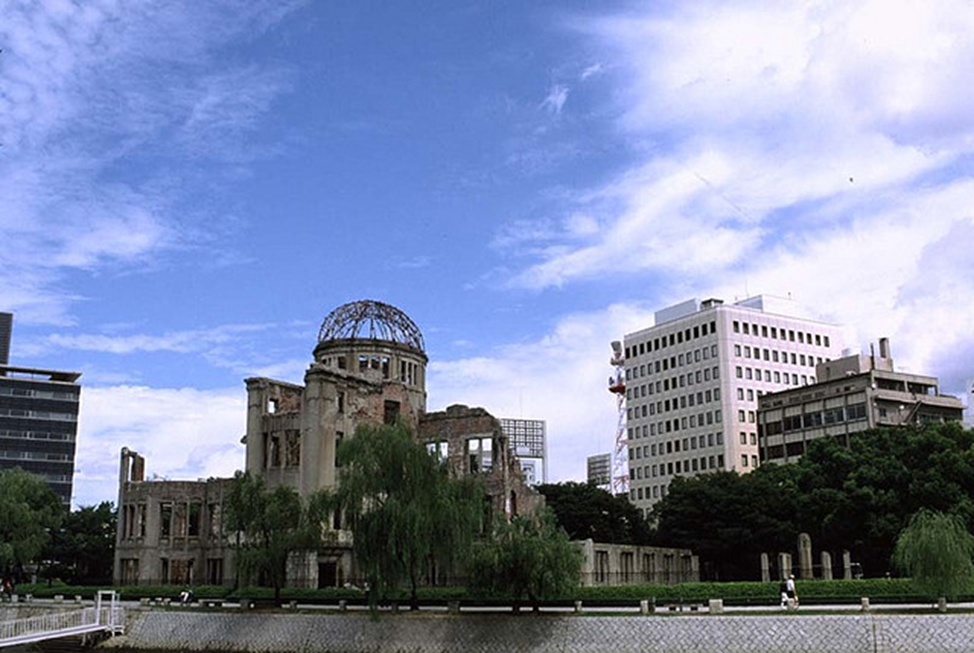 Меморіал стоїть в пам’ять про тих, чиї життя забрала атомна бомба, скинута на Хіросіму 6 серпня 1945. Це суворе нагадування про світ у війні, про важливість людських життів і про безневинні жертви.
Саппоро - провідний центр гірськолижного                                                                                                                 туризму
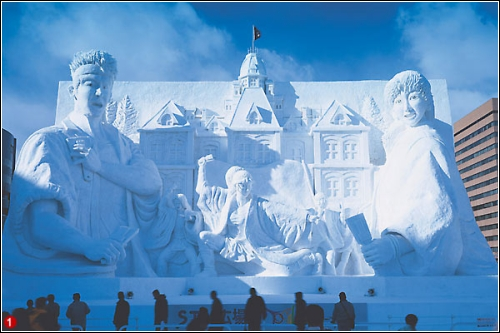 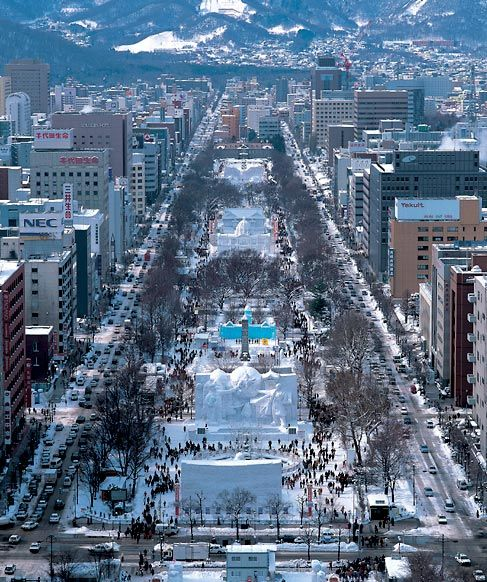 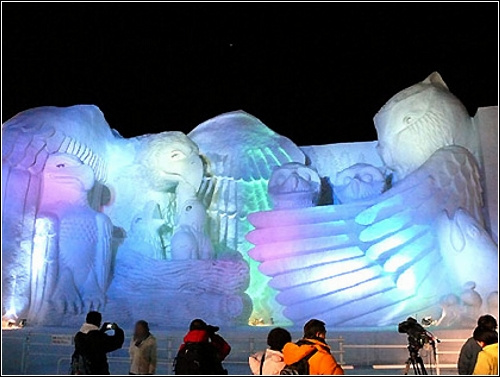 Фурано
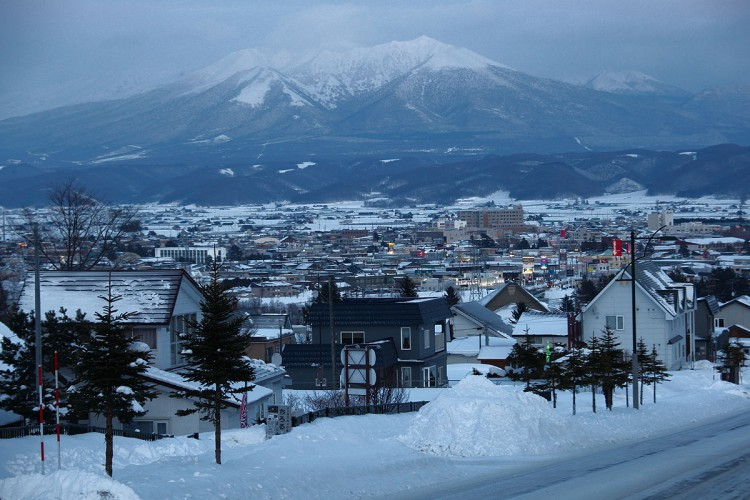 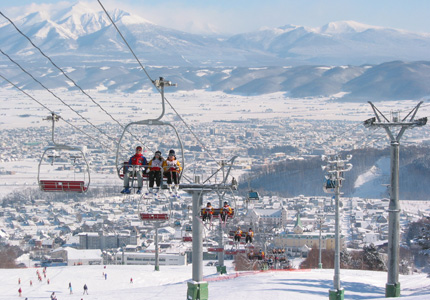 Акакура
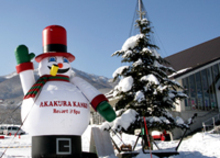 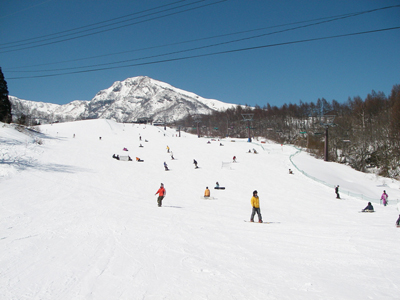 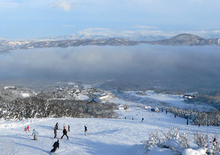 Беппу - центр бальнеологічного туризму
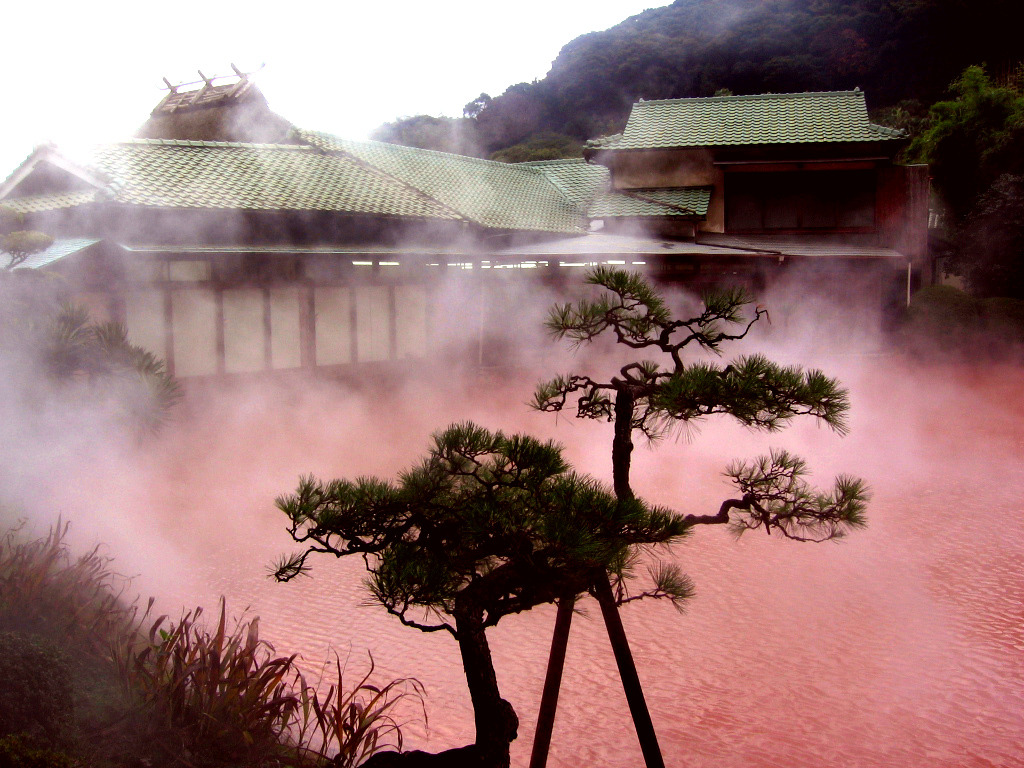 Беппу - один з найбільших у світі районів виходу на поверхню термальних вод В В В Беппы також знаходяться гейзер Татсумакі Дзігоку та "киплячі озера" Чіноїке Дзігоку й Умі Дзігоку
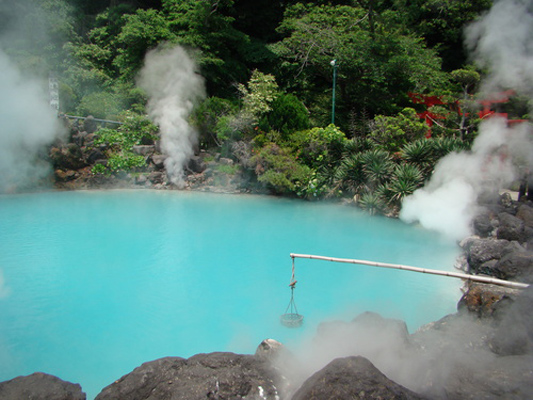 Мавпячий парк Джігокудані
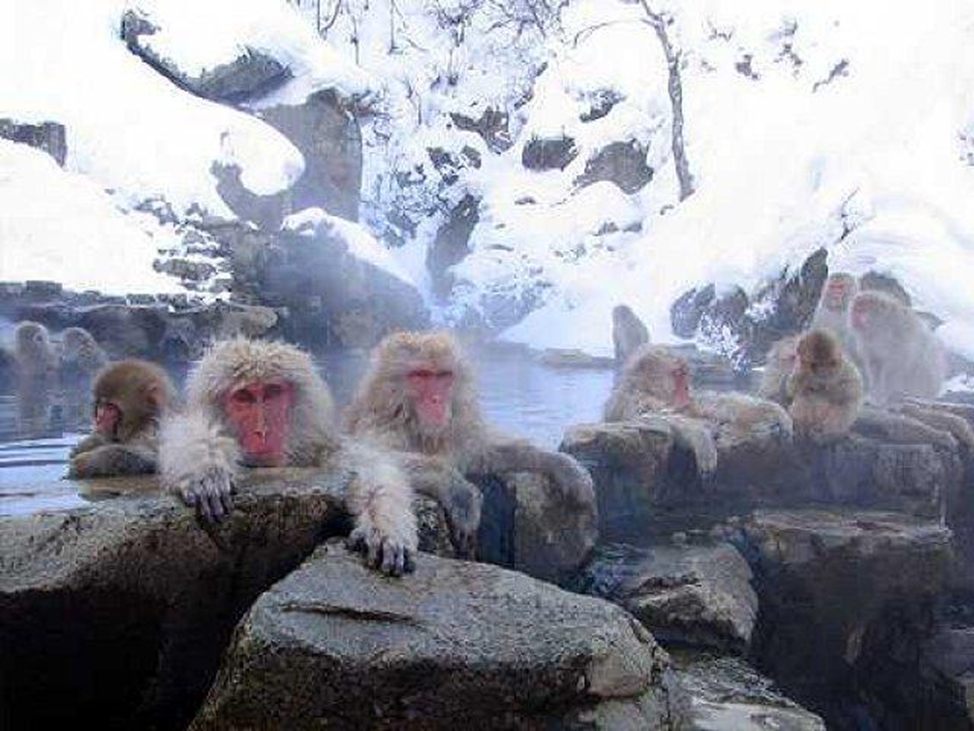 Парк Джігокудані відомий своїми гарячими областями. Парк славиться великою популяцією диких японських макак , які відправляються в долину взимку, коли сніг покриває парк. Мавпи спускаються з стрімких скель і з лісу, щоб погрітися біля теплих джерел.
Дякую за увагу